Learning intention: To work with number bondsSubtraction number bonds to 20
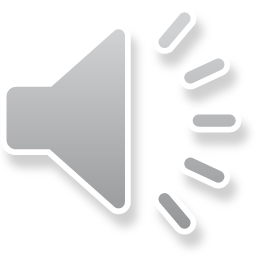 Lets practice counting to and from 20!
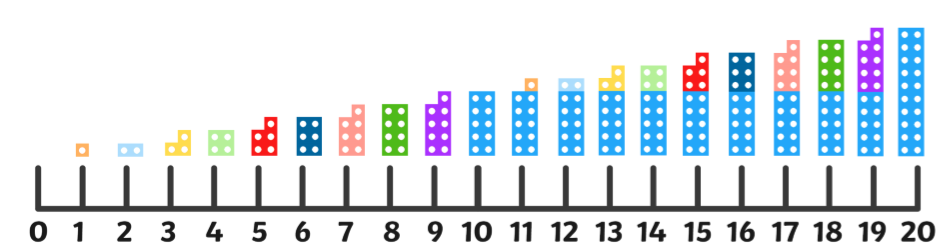 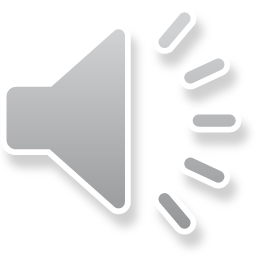 20  -  4 =
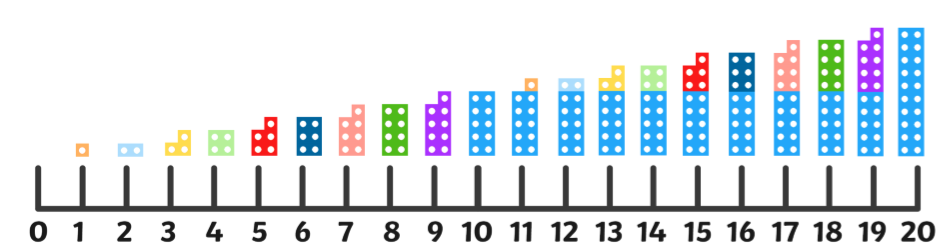 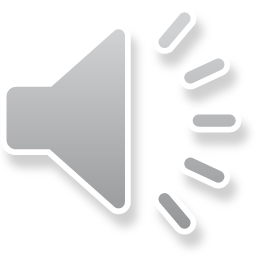 20  -  4 =
16
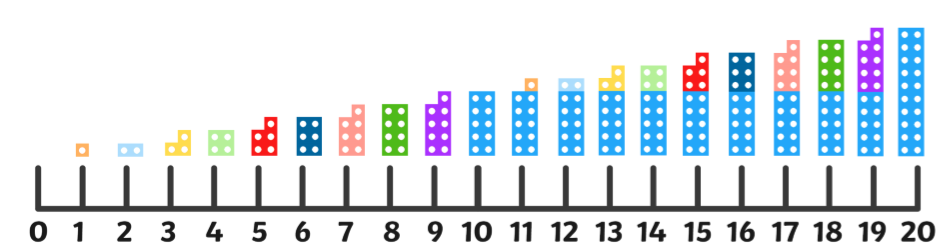 4
3
2
1
20  -  7 =
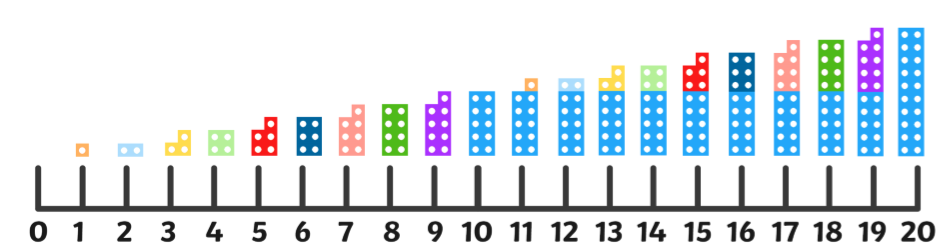 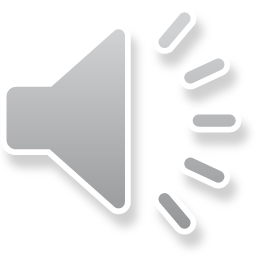 7
6
4
3
2
5
1
20  -  7 =
13
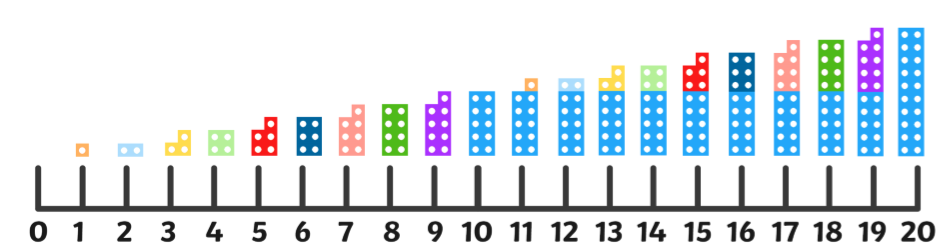 7
6
4
3
2
5
1
20  -  9 =
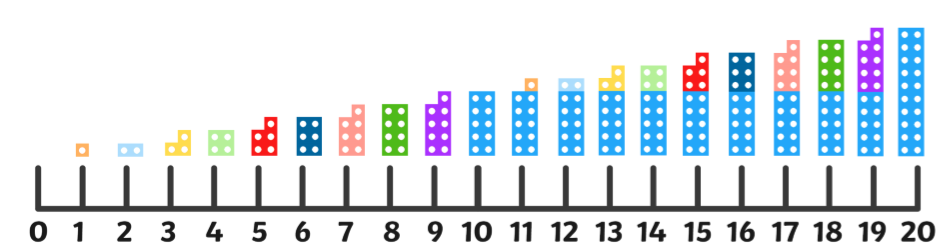 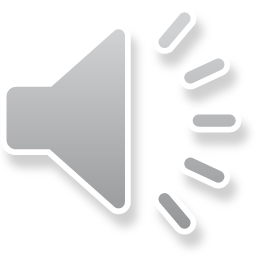 20  -  3 =
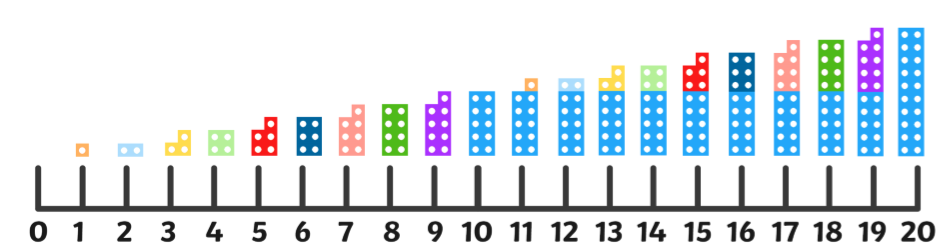 20  -  1 =
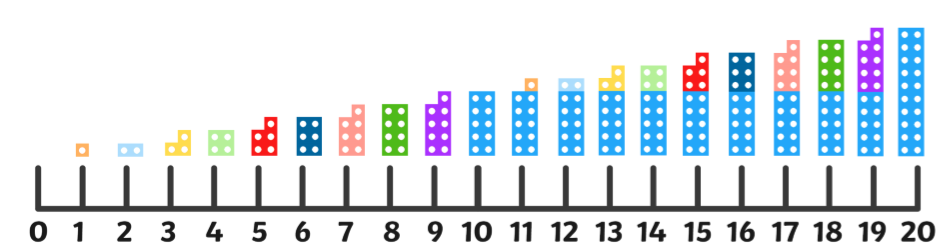 20  -  8 =
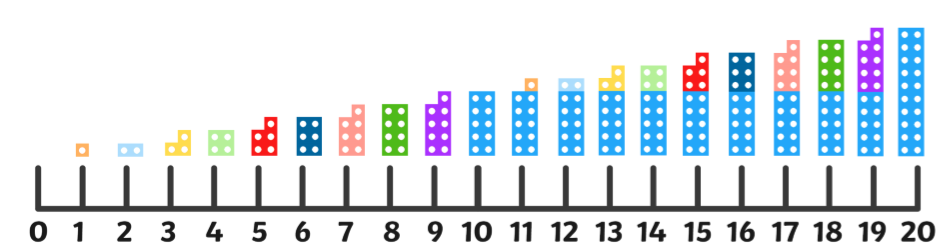 20  -  6 =
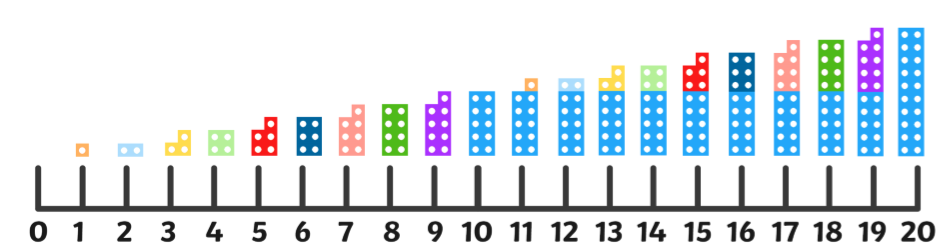 20  -  5 =
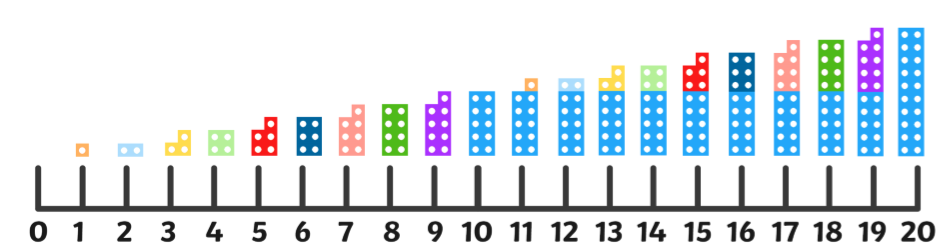